While you wait
Think of a Meaningful Learning Experience to ShareWhy was it meaningful?
Reconciling Humanity with the Planet by creating the university of the future
Share
Share
Pair up with somebody and share your experience.
2 min max each!
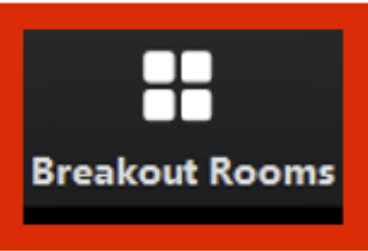 Reconciling Humanity with the Planet by creating the university of the future
Share
Empathise
Now tell the other person their story back to them, as if you are them (in the first person)
2.5 min max each!
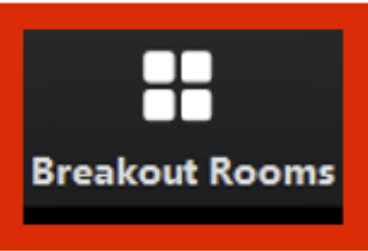 Reconciling Humanity with the Planet by creating the university of the future
Share
Discuss
How did the exercise make you feel?What did you notice about yourself?
Reconciling Humanity with the Planet by creating the university of the future
Transdisciplinary Teambuilding
12 November 2020
11:00 IST/ 12:00 CET

Recording session
Agenda
Icebreaker
 Introduction and rationale
 Introductions within groups
 Transdisciplinarity
 Synchronicity Activity 
 Epistemological Perspectives 
 Charter
 Conclusion
Reconciling Humanity with the Planet by creating the university of the future
CHARM-EU Transdisciplinarity (LERU)
Multidisciplinarity: sequential analysis of a problem by disciplinary experts with few interactions between them. 
Interdisciplinarity: growing interactions and efforts to integrate disciplinary insights with a scientific added value for the involved disciplines. 
Transdisciplinarity: interactions are extended outside academia to solve problems of societal importance through integration of knowledge from different actors.
Plurality of definitions
1970s
1970s
1990s
1990s
Swiss Tradition – Swiss Academies of Arts and Science – ETH Zurich – Christian Pohl et al.
Purpose Problem Solving: Co-production of Knowledge
Three Forms of Knowledge
Disciplinary contributions connected to examining a societal challenge are framed as follows: 
Knowledge about what is (systems knowledge); 
Knowledge about what should or should not be (target knowledge); 
Knowledge about how to get from where we are to where we should be (transformation knowledge).
Step 1: Socially relevant problem field

Step 2: Within this field, identify, structure, analyse and deal with specific problems in such a way that it can: a) grasp the complexity of problems; b) take into account the diversity of life-world and scientific perceptions of problems; c) link abstract and case-specific knowledge, andd) develop knowledge and practices that promote what is perceived to be the common good.
What is Transdisciplinarity to me?
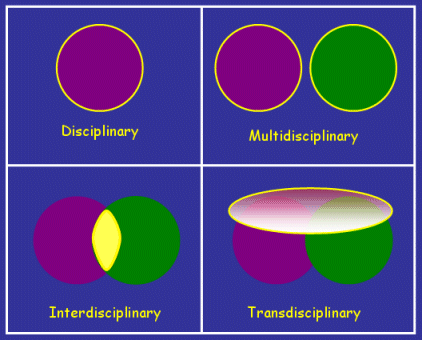 Distinct from other terms such as ‘inter-disciplinary’ and ‘multi-disciplinary’ it looks beyond traditional disciplinary boundaries (including extra-academic actors) to come up with new ideas.
Combines Reflection and Action
Holistic approach to learning: Collaboration in a supercomplex world (Barnett, 2000). 
Metacognition: ‘think about thinking’.
Community of Inquiry model (Pardales & Girod, 2006).
Towards a Transdisciplinary Perspective
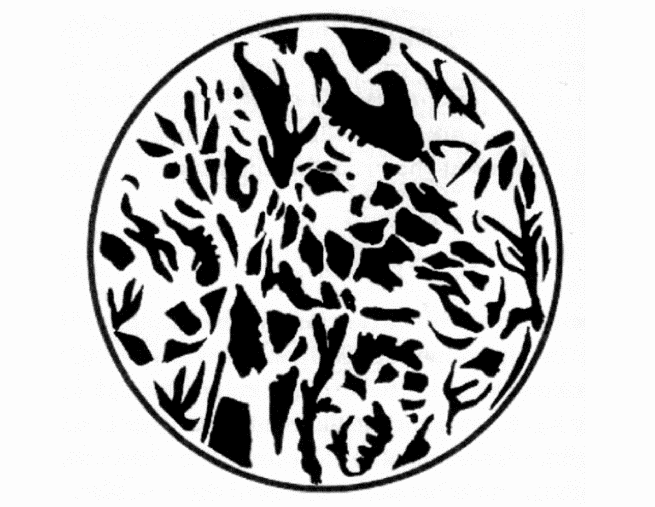 Social-System
Meta-System
Towards a Transdisciplinary Philosophy
Social Constructivism  - Educational Philosophy

Evolutionary Epistemology

Process philosophy - Whitehead and Bohm 
New approaches to Science and Philosophy (e.g. phenomenology) offer alternative views of reality in terms of inter-connectivity and related-ness, participation, complexity, systems and emergence of order from chaos (development) and legitimizes the use of imagination and intuition for learning and tackling ‘wicked problems’
[Speaker Notes: A wicked problem is a problem that is difficult or impossible to solve because of incomplete, contradictory, and changing requirements that are often difficult to recognize. The use of term "wicked" here has come to denote resistance to resolution, rather than evil.[1] Moreover, because of complex interdependencies, the effort to solve one aspect of a wicked problem may reveal or create other problems. https://en.wikipedia.org/wiki/Wicked_problem]
Towards a Transdisciplinary Perspective
Social Constructivism  - Educational Philosophy

Evolutionary Epistemology

Process philosophy - Whitehead and Bohm 
New approaches to Science and Philosophy (e.g. phenomenology) offer alternative views of reality in terms of inter-connectivity and related-ness, participation, complexity, systems and emergence of order from chaos (development) and legitimizes the use of imagination and intuition for learning and tackling ‘wicked problems’
Synchronicity
From the form you submitted prior to this workshop select (5-6) phrases related your discipline or work. Write them on the screen.
Introduce yourself to your group
1 min (total)

What interested you in CHARM-EU?

Find words that resonate or that you are curious about on other peoples’ lists
10 min
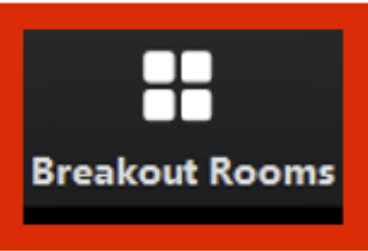 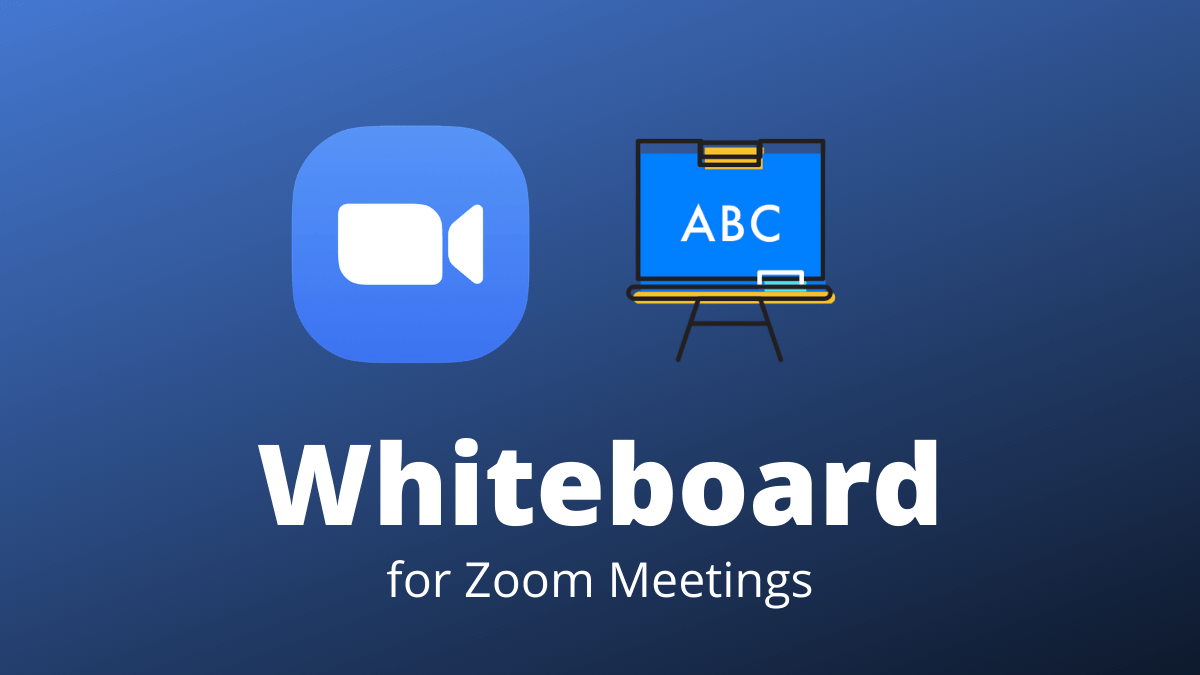 Synchronicity
What “Problem Spaces”/ Challenges/ Solutions might emerge from the combination of 2-3 phrases from multiple people?
5 min
Epistemological Perspectives
Choose one “Problem Space” from before

Swap perspectives, review (2 min) (make sure there is disciplinary “distance”)

Explore the “Problem Space” from this new perspective (Role play) (1 min each)

Try to visualise the “Problem Space” and discuss how are its elements related.
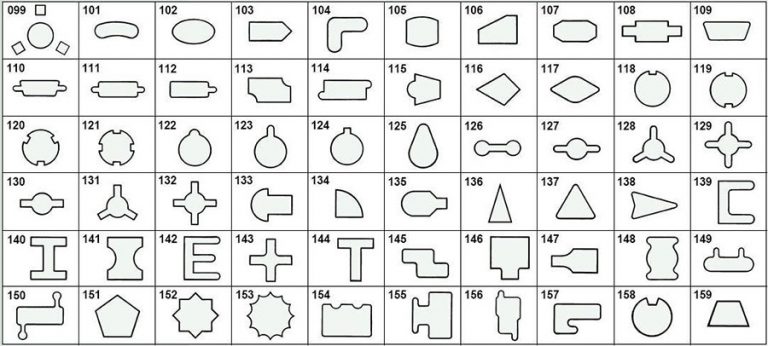 https://www.unipunch.com/system-capabilities/shapes/
Epistemological Perspectives
Discuss

Identify synergies (1-2) and dichotomies (1-2)

How might we reconcile dichotomies?
Epistemological Perspectives
Moving forward, things to consider:
How might we involve more perspectives in TD work?
Engage more with the KCT Expanded Network?
This includes 
Other academics
Students
Extra-academic actors from Business and Society
What is Transdisciplinarity?
Real solution to a real problem
science-based innovation with social and economic benefits
ability to understand complexity and make judgements
a common view that problems and solutions are holistic
Social responsibility
grasp of the whole (not just a fragment)
Finding common ground in purpose with other disciplines
What did you say and how do we look back at what you said now that the workshop is finished?
avoid feeling threatened
Openness to failure
good spirit of synthesis
creativity, relational skill
stimulating synergies, integrating knowledge
open-minded and able to learn from other disciplines
ability to assimilate other point of views of other experts
potential of transdisciplinary team mechanisms
Communication skills, negotiation skills
Charter?
Manifesto of Transdisciplinarity, 1994, signed by B. Nicolescu, E. Morin and L. de Freitas
Article 4:
The keystone of Transdisciplinarity is the semantic and practical unification of the meanings that traverse and lie beyond different disciplines. It presupposes an open-minded rationality by re-examining the concepts of "definition" and "objectivity." An excess of formalism, rigidity of definitions and a claim to total objectivity, entailing the exclusion of the subject, can only have a life-negating effect.
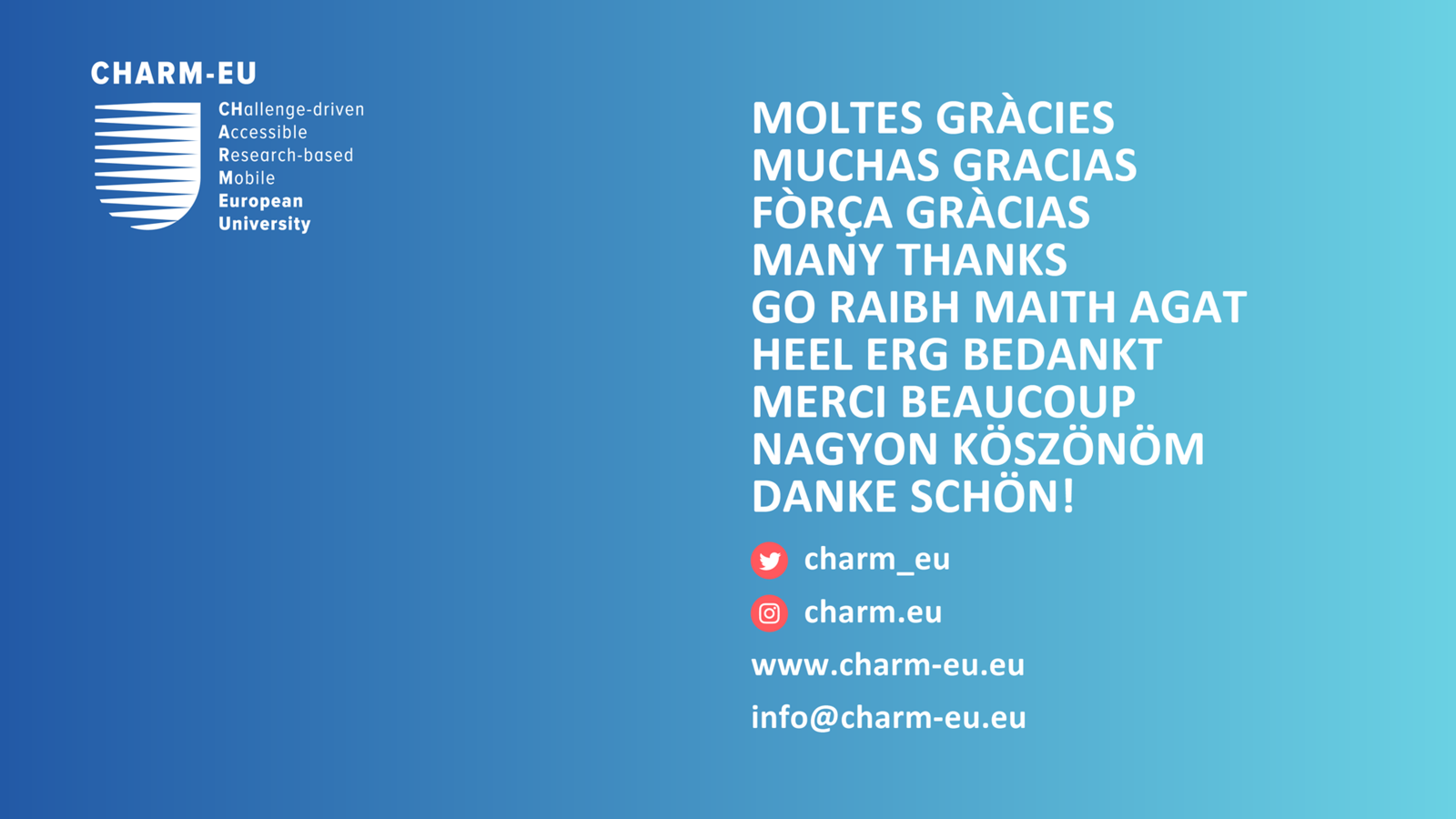 Jake Byrne: jake.byrne@tcd.ie
Gemma O’Sullivan: OSULLIG9@tcd.ie